Estimating Avogadro’s Number
Chemistry 141
Lab Handout
Stearic Acid
Monolayer of stearic acid molecules
Stearic Acid
Thickness = 5.44 x m
x m
Volume of 1 stearic acid molecule 
= length x width x height 
= (x m) (x m) (5.44 x m) 
=5.44 x3  m3
Part 1: Calibration of the pipet.
Wash and dry a 10 mL beaker. 
3x ammonia wash
3x deionized water rinse
1x acetone rinse
Dry well with paper towel
3x hexane rinse (1/2 mL per rinse)    ALL WASTE HEXANE MUST BE DISPOSED OF IN THE WASTE CONTAINERS.  DO NOT DUMP HEXANE IN THE SINK.
Fill 10 mL beaker with hexane.
Transfer hexane drop-wise to a clean dry 10-mL graduated cylinder to reach a volume of 1 ml.  Record the number of drops. 
Repeat until 2 trials are within 10% of each other.  
Dispose of excess hexane in the appropriate waste container.
Calculate average volume per drop of hexane.
Sample Data
Part II:  The Monolayer.
Clean a watchglass with soap and water, ammonia, and deionized water.  Hold the glass by the edges to avoid putting fingerprints on it.
Place the watch glass on a ring and make sure that the watch glass is parallel to the floor.  Fill the watch glass to the brim with deionized water.
Fill clean 10 mL beaker with stearic acid/hexane solution from under the hood.  
Add stearic acid/hexane dropwise to the watchglass.  Count the drops.
The solution should spread out rapidly across the surface of the water and disappear within a few seconds.  If the watch glass is not properly cleaned then an oily residue may appear after only a few drops of solution.  In this case it will be necessary to clean the watch glass again.  If the first few drops disappear rapidly, continue adding the solution drop-wise, counting the drops.  After approximately 20 drops, as the monolayer nears completion, the drop of solution forms a circular pattern rather than flowering out.  The circular film of solution contracts as it evaporates and disappears in a relatively short time.   This pattern will be observed for a few drops until finally, one drop strikes the surface and remains as a lens or globule that requires a prolonged period of time to disappear. Record the number of drops. At this point, the surface of the water is covered with a monolayer of stearic acid and one more drop placed at a different point on the water surface forms a second  “lens”.
Sample Calculations
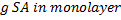 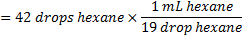 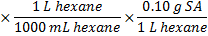 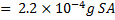 Sample Calculations
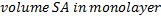 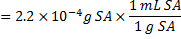 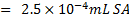 Sample Calculations
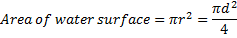 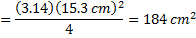 Sample Calculations
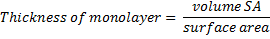 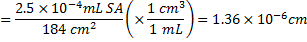 Sample Calculations
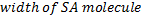 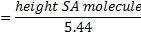 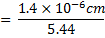 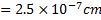 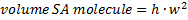 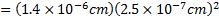 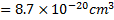 Sample Calculations
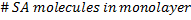 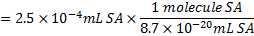 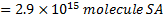 Sample Calculations
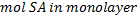 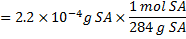 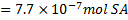 Sample Calculations
Not bad for random numbers!!
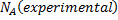 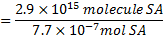 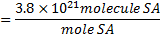